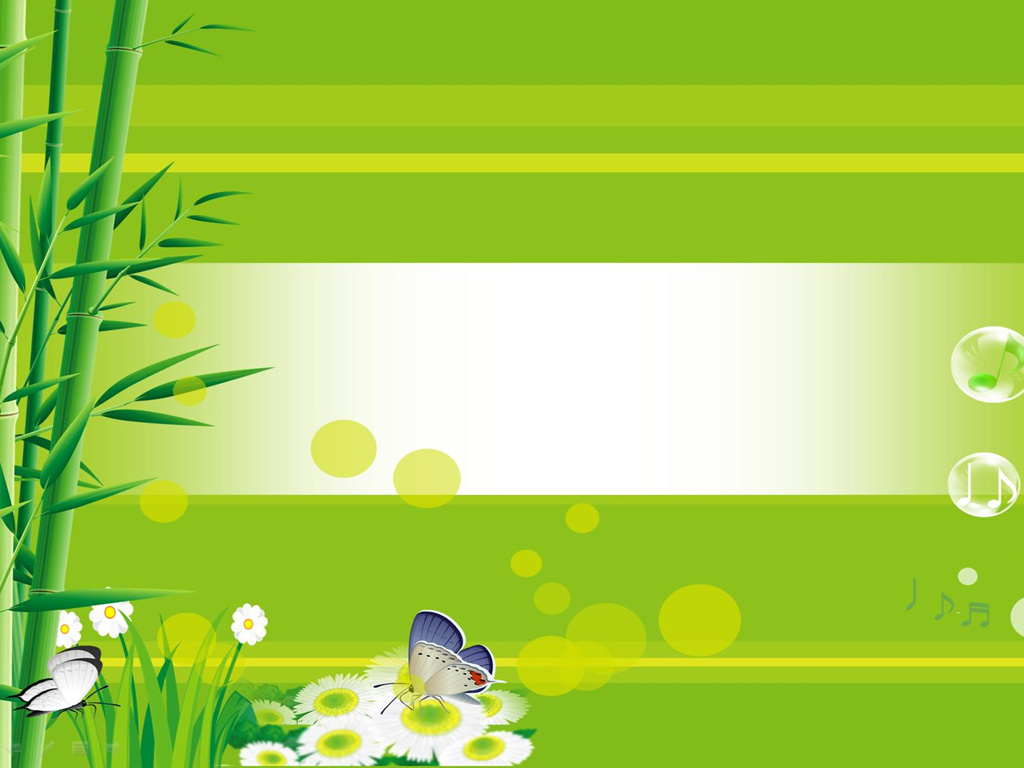 BÀI 12: PHÉP CHIA PHÂN SỐ
BÀI 12: PHÉP CHIA PHÂN SỐ
1
1
?2
Ta nói       là số nghịch đảo của -8
-8 là số nghịch đảo của
Hai số -8 và       là hai số nghịch đảo của nhau.
1. Số nghịch đảo
Cũng vậy, ta nói        là………………… 
của        ,        là ………………… của         ; hai số         và       là hai số ..................................
số nghịch đảo
số nghịch đảo
nghịch đảo của nhau.
BÀI 12: PHÉP CHIA PHÂN SỐ
(vì       . 7 = 1)
(vì -5 .      = 1)
(vì        .          = 1)
(vì      .      = 1)
Tìm số nghịch đảo của:
1. Số nghịch đảo
Định nghĩa: Hai số gọi là nghịch đảo của nhau nếu tích của chúng bằng 1
Giải:
Số nghịch đảo của        là:
7
Số nghịch đảo của -5 là:
(hay      )
(hay           )
Số nghịch đảo của          là:
Số nghịch đảo của        là:
Không có
Số nghịch đảo của 0 là:
(Vì không có số nào nhân với 0 bằng 1)
BÀI 12: PHÉP CHIA PHÂN SỐ
1. Số nghịch đảo
Tìm hiểu phép chia
Định nghĩa: Hai số gọi là nghịch đảo của nhau nếu tích của chúng bằng 1
Hãy tính:
2. Phép chia phân số:
Quy tắc:  Muốn chia một phân số hay một số nguyên cho một phân số, ta nhân số bị chia với số  nghịch  đảo  của  số  chia.
?
?
4
4
BÀI 12: PHÉP CHIA PHÂN SỐ
1. Số nghịch đảo
Định nghĩa: Hai số gọi là nghịch đảo của nhau nếu tích của chúng bằng 1
Hoàn thành các phép tính sau:
2
2. Phép chia phân số:
VD:
5
BÀI 12: PHÉP CHIA PHÂN SỐ
1. Số nghịch đảo
Định nghĩa: Hai số gọi là nghịch đảo của nhau nếu tích của chúng bằng 1
Xét phép chia:
2. Phép chia phân số:
Nhận xét: (SGK/42)
Muốn chia một phân số cho một số nguyên (khác 0) ta giữ nguyên tử của phân số và nhân mẫu với số nguyên.
6
BÀI 12: PHÉP CHIA PHÂN SỐ
1. Số nghịch đảo
Định nghĩa: Hai số gọi là nghịch đảo của nhau nếu tích của chúng bằng 1
Làm phép tính
2. Phép chia phân số:
Nhận xét: (SGK/42)
BÀI 12: PHÉP CHIA PHÂN SỐ
1. Số nghịch đảo
Định nghĩa: Hai số gọi là nghịch đảo của nhau nếu tích của chúng bằng 1
Bài tập 84 SGK:Tính
2. Phép chia phân số:
Nhận xét: (SGK/42)
BÀI 12: PHÉP CHIA PHÂN SỐ
1. Số nghịch đảo
Định nghĩa: Hai số gọi là nghịch đảo của nhau nếu tích của chúng bằng 1
Bài tập 86 SGK:  Tìm x, biết:
2. Phép chia phân số:
Nhận xét: (SGK/42)
9
Điền đúng (Đ) hoặc sai (S) vào các ô trống sau:
S
a)
Đ
b)
HƯỚNG DẪN VỀ NHÀ
- Học quy tắc về phép chia phân số
- Nằm chắc kĩ năng thực hiện phép chia phân số
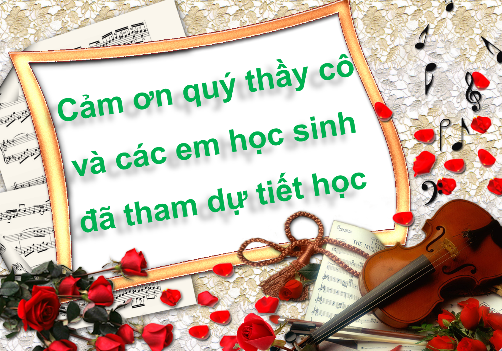